Какие меры поддержки будут действовать для проектов ТС и САЭ?
Что нужно проверить, чтобы проект был признан проектом ТС и САЭ?
Утвержденная Правительством РФ Таксономия* проектов технологического суверенитета (ТС) и структурной адаптации экономики (САЭ) определяет приоритетные направления государственной политики по развитию инвестиций и привлечению внебюджетных средств в проекты, связанные с достижением ТС и САЭ страны.
!
?
Регуляторное стимулирование Банка России – повышает шансы на получение кредита и на более выгодные условия по нему
Инвестиционный налоговый вычет
Поручительство ВЭБ.РФ
Другие потенциальные меры (обсуждаются)
Соответствие проекта направлениям и критериям Таксономии. 
Структуру выручки (применимо для проектов по оказанию услуг). Не менее 50% выручки от реализации проекта должно формироваться за счет деятельности, соответствующей направлениям и критериям Таксономии.
Как подтвердить?
Определяется на основании бизнес-плана проекта путем расчета доли выручки от деятельности, соответствующей Таксономии, в общем объеме выручки проекта.
Отдельных требований к бизнес-плану не установлено; используется бизнес-план, на основании которого банк принимает решение о финансировании проекта.
Соответствие требованиям к отечественной продукции**** (только для проектов ТС). 
Как подтвердить?
До выхода на операционную фазу может быть подтверждено инициатором проекта в свободной форме с указанием критериев соответствия продукции установленным требованиям, после –заключением Минпромторга.
Как присваивается статус проекта ТС и САЭ?

ПРОЕКТЫ ТЕХНОЛОГИЧЕСКОГО СУВЕРЕНИТЕТА
Инициатор проекта обращается в финансирующую организацию (ФО) для получения индикативных условий финансирования и предоставления необходимых сведений.
ФО принимает решение о соответствии проекта установленным требованиям и условиях финансирования** и передает сведения в ВЭБ.РФ.
Вывод о соответствии проекта требованиям также может быть зафиксирован в заключении экспертной организации (ЭО)***.
ВЭБ.РФ проверяет полноту и достаточность сведений о проекте, после чего включает его в реестр проектов ТС и САЭ и ежемесячно направляет актуальный реестр в Банк России.
Создание новых, расширение, модернизация или повышение эффективности имеющихся производственных мощностей
Строительство мощностей иных этапов производственного цикла (передела) на базе существующего производственного комплекса
ПРОЕКТЫ структурной Адаптации экономики
Создание/модернизация инфраструктуры для переориентации российского экспорта в дружественные страны
Оказание критически важных сервисных услуг или сокращение зависимости от предоставления импортных услуг, технологий, оборудования и материалов
Развитие новых отраслей экономики
** ФО принимает решение о финансировании проекта в приоритетном порядке , поскольку для ФО кредитование таких проектов выгоднее
*** В ЭО могут обратиться инициатор проекта, ФО, федеральные органы исполнительной власти, Банк России. ЭО являются Российское энергетическое агентство, Фонд развития промышленности, Фонд Сколково, Агентство по технологическому развитию.
**** Требования к продукции, предъявляемые в целях ее отнесения к произведенной на территории РФ, установлены приложением к Постановлению Правительства РФ от 17.07.2015 № 719 (применимо только в отношении продукции для которой ПП РФ № 719 установлены требования).
* Утверждена Постановлением Правительства РФ от 15.04.2023 № 603
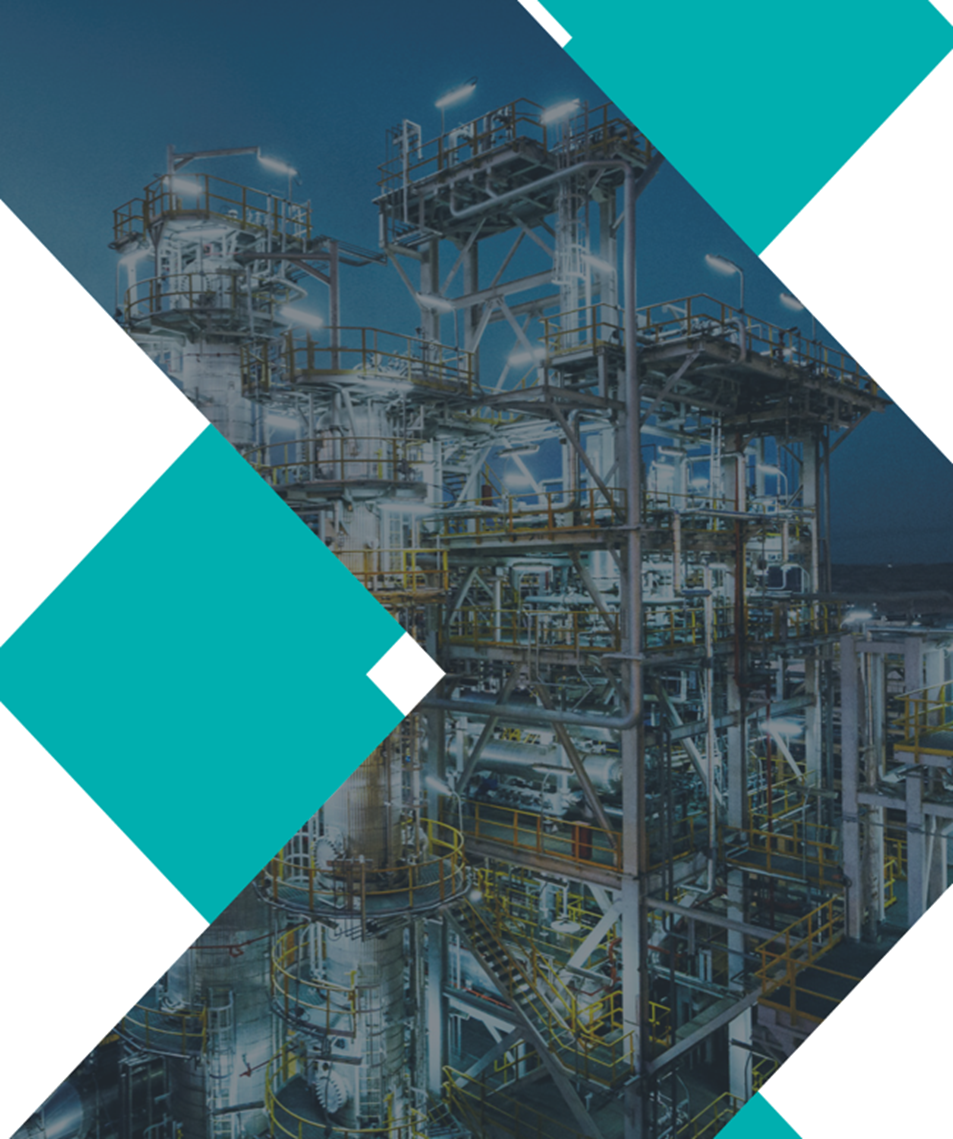 Дополнительная информация
i
Таксономия проектов ТС
Авиационная промышленность
Автомобилестроение
Железнодорожное машиностроение
Медицинская промышленность  
Нефтегазовое машиностроение
Сельскохозяйственное машиностроение
Судостроение
Фармацевтическая промышленность 
Химическая промышленность
Электронная и электротехническая промышленность 
Энергетическая промышленность
Специализированное машиностроение
Станкоинструментальная промышленность и тяжелое машиностроение
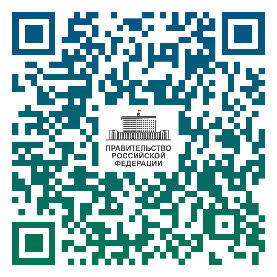 Постановление Правительства РФ от 15.04.2023 № 603
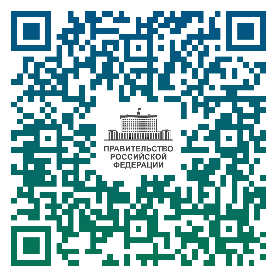 Постановление Правительства РФ от 17.07.2015 № 719
Таксономия проектов САЭ
Инфраструктура (строительство/модернизация):
Морские порты и прилегающая инфраструктура
Ж/д пути, способствующие переориентации экспорта 
Газотранспортная инфраструктура с выходом в третьи страны
Таможенные склады
Промышленные технопарки
Инфраструктура для транспортировки водорода
Индустриальные парки 
Сооружения для очистки сточных вод
Судостроительные верфи
Оказание услуг:
Инженерно-техническое проектирование и технические консультативные услуги 
Технические испытания, исследования, анализ и сертификация
Научные исследования и экспериментальные разработки в области естественных и технических наук, в том числе в области биотехнологий
Услуги по производству коммуникационного оборудования 
Разработка ПО и оказание услуг по разработке и тестированию ПО, в том числе индустриального 
Управление компьютерным оборудованием
Обработка данных и взаимосвязанные услуги
Услуги, связанные с производством электронных интегральных схем
Поддержкапроектов технологического суверенитета и структурной адаптации экономики
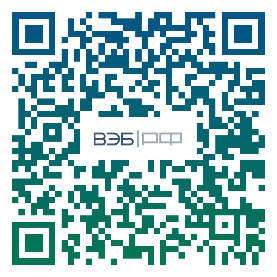 ВЭБ.РФ – Технологический суверенитет и структурная адаптация экономики
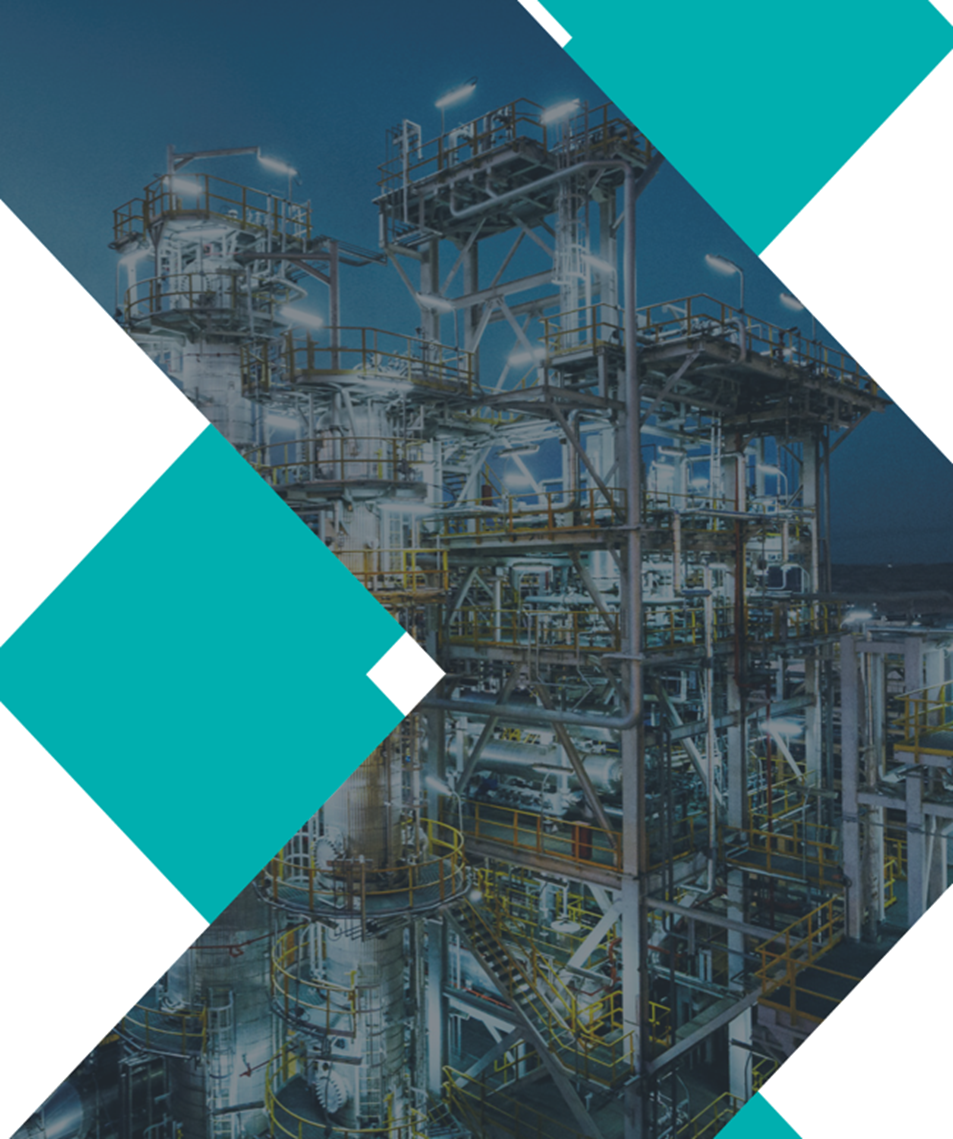 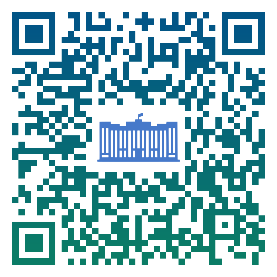 Инвестиционный налоговый вычет – Федеральный закон от 25.12.2023 № 629-ФЗ